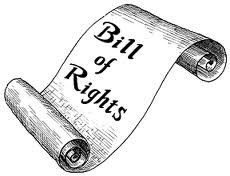 Polonca KOVAČ
    PhD, Associate Professor

Europeanization of Legal Protection in (Individual) Administrative Matters
Conference      Measures of Protection of Individual Rights in Public 	                  Administration, Their System and Effectiveness
                      28–29 April 2016, Brno, Czech Republik
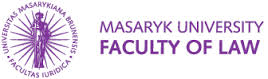 A. Administrative matters from European perspective
Administrative law:  public prerogatives vs. individual subjects, exercising public powers/authority – regardless of 
status of PA or other branch of power or private body; or 
supra- or sub- or a national level of power?
Interdependence of administrative procedures & adm. justice under a principle of the division of powers
Scope of administrative procedures: 
In individual/single-case & authoritative decision making & ?
In adm. decision making or also (mutatis mutandis) in adm. sanctions, civil service, etc.
4. Aims of administrative procedures: role of prevailing tradition ?
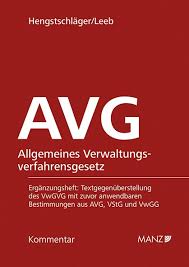 B. Europenization in national & EU adm. matters
Legacy / legal traditions:
administration-centered (F)
individual-c. (UK)
legislator-c. Rechststaat (D/A, CEE)
ombudsman-c. (Scandinavia)
1. Council of Europe
Europeanization of national law & EU adm. law
2. EU
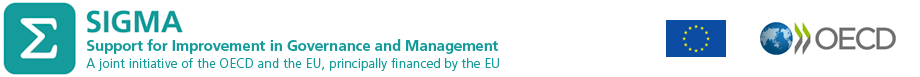 ECHR & 
CoE Recommendations
Broader changes in society & PA: complexity, globalization, privatization, delegations …
Case law of ECtHR & CJEU
Treaty of Lisbon  
(Art. 298, 51, 197, 352…)
Charter on fundamental rights 
(2010, Art. 41, 42, 43, 47…)
EU Ombudsman Code (2001-)
EP Resolution on EU APA (2013)/ReNEUAL
PA reforms/strategies:
national & EU driven
Good Administration
(open, efficient, independent  
& accountable …)
Key impacts of Europeanization in adm. matters and legal protection: EU & national levels
Redefined ratio (aims) of administrative procedures
Broadened scope of administrative procedures
Codification and its modernization of (general) adm. procedure = Administrative Procedure Act (APA); with 
Holistic approach = all adm. activities, acts, fields …
Generalization = principles!;
Simplification = removal od administrative barriers.
Interconnectivity between adm. procedures & justice
& … non legal impacts (e.g. on organization of PA, IT), etc.
1. Ratio of CoE/EU driven administrative procedures
Twi ns
Human rights‘ protection = AP‘s value per se
Public policy/interest‘s effective implementation =         AP as a mean for substantive (laws) goals




3. Dialogue, economic progress … = service-mindedness
4. European standardization & cooperation
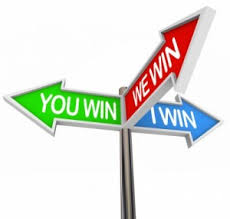 Traditional
Administrative law in terms of „Good Administration“:
prevents from arbitrary public authority & protects HR
guarantees authority to implement public interest
& new
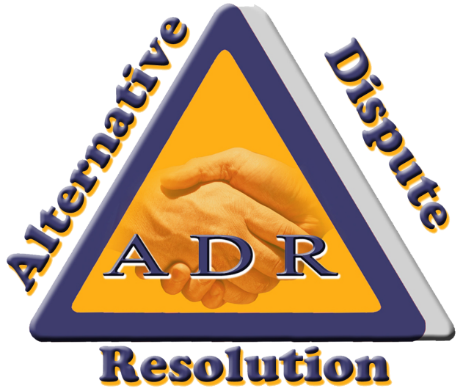 2. Scope of CoE/EU driven administrative procedures
Individual/single case & authoritative decision making & ?
? General (rule making) administrative decision making
? Contractual administrative relations/acts
Administrative  & authoritative decision making – BUT?
Administrative v. civil law: ? Real acts & services of general interest? Concessions … ? Civil service, etc.
Administrative v. criminal law: ? Adm. sanctions, ? Misdemeanors, ? Taxes, ? Inspections…
ECtHR case law does NOT follow the national regulation!
3.I EU codification – EU law & CJEU case law
EU law, e.g. Directive 2006/123/EC on services in the internal market
Case law:
General: 
On legal remedies in AP: 
C-/76 Hoffmann-La Roche v. Commission (79) & C-222/84 Johnston v. Chief Constable of the Royal Ulster Constabulary (86) = effective!
C-234/04 Kapferer (16.3.06) = no EU interference
C-199/05 Lucchini (18.7.07) = primacy of EU over national
C-507/08 EC v. Slovakia (22.12.10) = EU primacy only if before finality and if equivalence & effectiveness affected
C-603/10 Pelati v. Slovenia (18.10.12) = as longs as EU effectively …
C-453/00 Kühne & Heitz (2004)…
Audi alteram partem
national
EU!
EU conditionally
EU equivalence & effectiveness principles & national autonomy
Res iudicata
3.II Fundamental principles in European adm. law
The right is enshrined in Art. 47 of the Charter, in Art. 6 & 13 ECHR and recognised as a general principle of EU law is a key component to a legal system under the rule of law. According to this principle, neither the EU nor MS can render virtually impossible or excessively difficult the exercise of rights conferred by EU law, are obliged to guarantee real & effective judicial protection (C14/83) and are barred from applying any rule or applying any procedure which might prevent, even temporarily, EU rules from having full force & effect (C-213/89).
3.III EU APA draft (2015-6) on remedies (ReNEUAL)
Art. 23 Rectification/withdrawal of adm.acts/adversely affect party 
       1. The competent authority shall rectify or withdraw, on its own initiative or   
            following a request by the party concerned, 
an unlawful adm. act which adversely affects a party = retroactive effect; 
a lawful adm. act which adversely affects a party if the reasons that lead to the decision no longer exist; = not have retroactive effect. 
3. Rectification or withdrawal shall take effect upon notification to the party. 4. Where an administrative act adversely affects a party and at the same time is beneficial to other parties, an assessment of the possible impact … 

Art. 24 Rectification or withdrawal/beneficial to a party 
The competent authority shall, on its own initiative or following a request by another party, rectify or withdraw an unlawful adm. act which is beneficial to a party. 2. Due account shall be taken of the consequences of the rectification or withdrawal on parties who legitimately could expect the act to be lawful... 3. retroactive effect only if done within a reasonable time. …
Lawful adm. act which is beneficial to a party … if the reasons that lead to the specific act no longer exist. Due account shall be taken of legitimate expectations of other parties.
4. Interdependence of adm. procedures & justice
Interdependence in terms of legal protection:
If AP mainly for win-win public & ind. interests‘ realization = judicial review takes over more subjective protection of rights
Less remedies, grounds, timing etc. for their use in AP = broader scope by courts: two-tiered, adversary & full/merit jurisdiction… (cassation only for adm. silence or discretionary powers)
If AP scope broadened = judicial protection of all administrative / likewise acts = incl. general, sanctions, etc. by Adm. Court
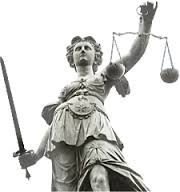 Key novelties in new or modernized APAs
Converging ratio: public interest & citizens’/economy leg. interests
Scope: also general, in services (real acts, SGI) & adm. contracts

Rights of defence, praticipation & transparency    Principles
Proportionality, ex officio, enforcement

E-government, one stop shops …   		         Simplify/
Time limits   					          enforce
 ADR (mediation, etc.) 				          certainty &
Reduction of AP remedies /reason but pro actione      compliance
				 & adm. justice
Conclusions and discussion
However, convergence does not mean harmonization, hence = still a lot of room for national values, goals and specifics!
On the other hand, 
One must follow EU law and ECHR &
Do not be blind for exchange of good practices.
It is not sufficient to change law but to assess impacts, train the people and monitor results (regulatory feed back)
Any systemic change needs systemic approach and time!
Kapieren, nicht kopieren!
Festina lente!
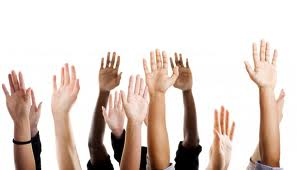